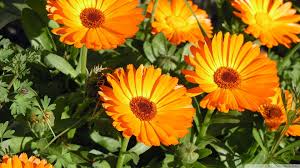 স্বাগতম
শিক্ষক পরিচিতি
কাজী রুনা,সহকারি শিক্ষক
দিঘলী সঃপ্রাঃবিঃ
লৌহজং,মুন্সীগঞ্জ।
পাঠ পরিচিতি
শ্রেণি        : ৫ম                                                                                                       বিষয়       :বাংলা                                                                                             পাঠ         : সংকল্প                  পাঠ্যাংশ    :১০ লাইন
সময়        :35 মিনিট
তারিখ      :০২।০৪।২০১৮
শিখনফল
শোনা :
1.2.1 –উচ্চারিত পঠিত বাক্য,কথা মনোযোগ সহকারে শুনবে।
২.1.1 –প্রমিত উচ্চারণে ও ছন্দ বজায় রেখে কবিতা আবৃত্তি করতে পারবে।

বলা :
১.1.1 –যুক্তবর্ণ সহযোগে তৈরী শব্দ স্পষ্ট ও শুদ্ধভাবে বলতে পারবে।
১.১.২ - যুক্তবর্ণ সহযোগে তৈরী শব্দযুক্ত বাক্য স্পষ্ট ও শুদ্ধভাবে বলতে পারবে।

পড়া :
2.2.2 -সাবলীলভাবে কবিতা আবৃত্তি করতে পারব
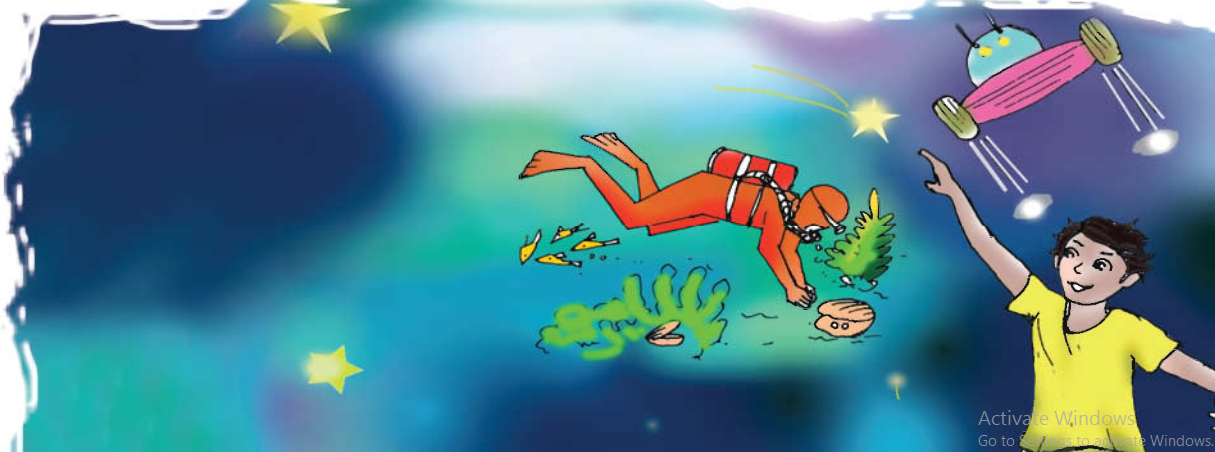 এই ছবিতে কি দেখতে পাচ্ছ ?
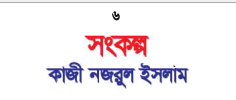 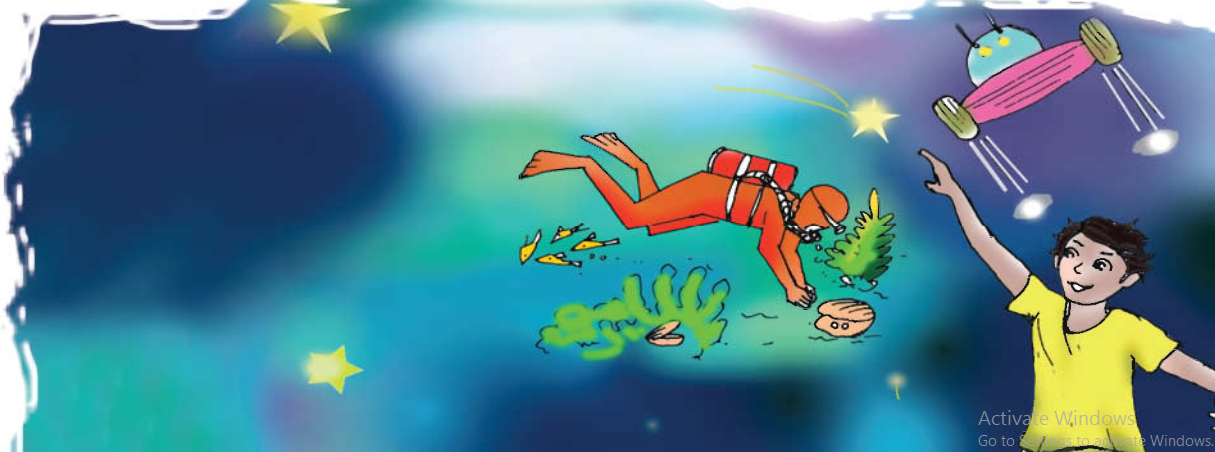 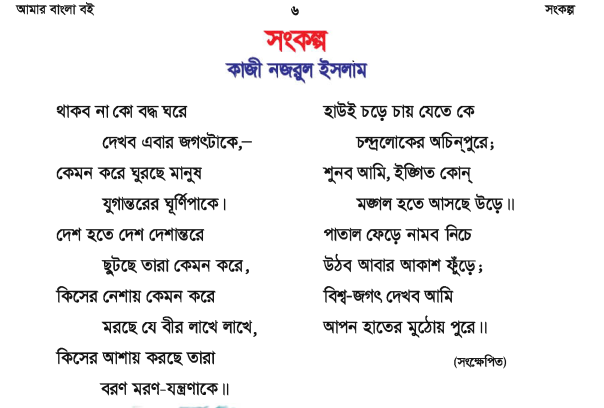 যন্ত্রণা    -কষ্ট
মরণ     -মৃত্যু
বদ্ধ       -বন্ধ        
জগৎ     -পৃথিবী
দ্ধ- 
ন্ত্র-
ন্ত-
ধ
দ
র ফলা
ন
ত
ন
ত
আমরা কোন ঘরে থাকতে চাই না?
মানুষ কোথায় ছুটছে?
তারা এবার কী দেখবে?
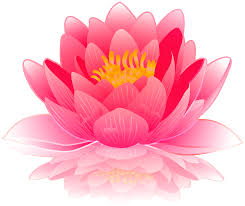 ধন্যবাদ